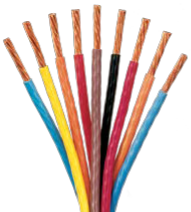 CABLE DE RED
CONTROL DE ACCESO OSDP
PROTECCION DE BIENES
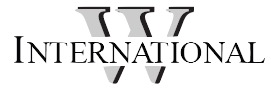 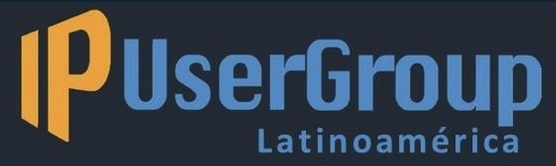 Cables para mayor alcance
TE CONECTAMOS A MAS
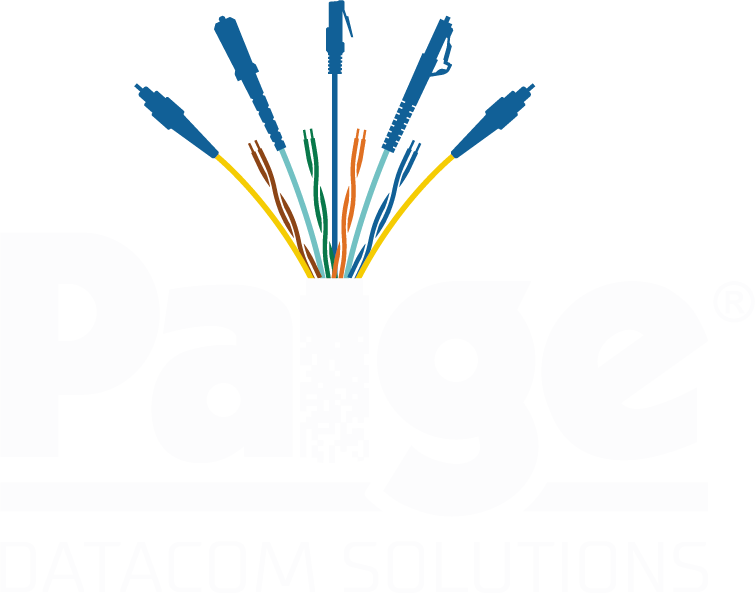 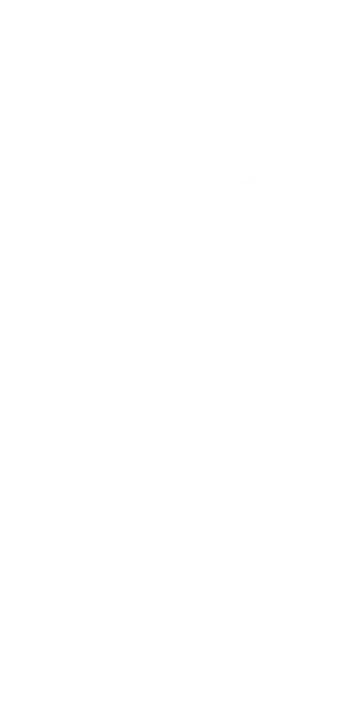 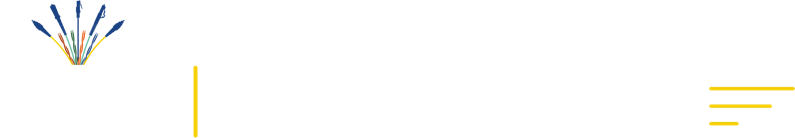 [Speaker Notes: Paige Backstory:
-Started in 1958, Employee Owned, HQ in NJ, 200 Employees Globally
-Current Management History – Coleman Cable / Genesis Cable
-Multiple Divisions -> Datacom]
100m
259m
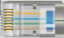 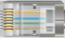 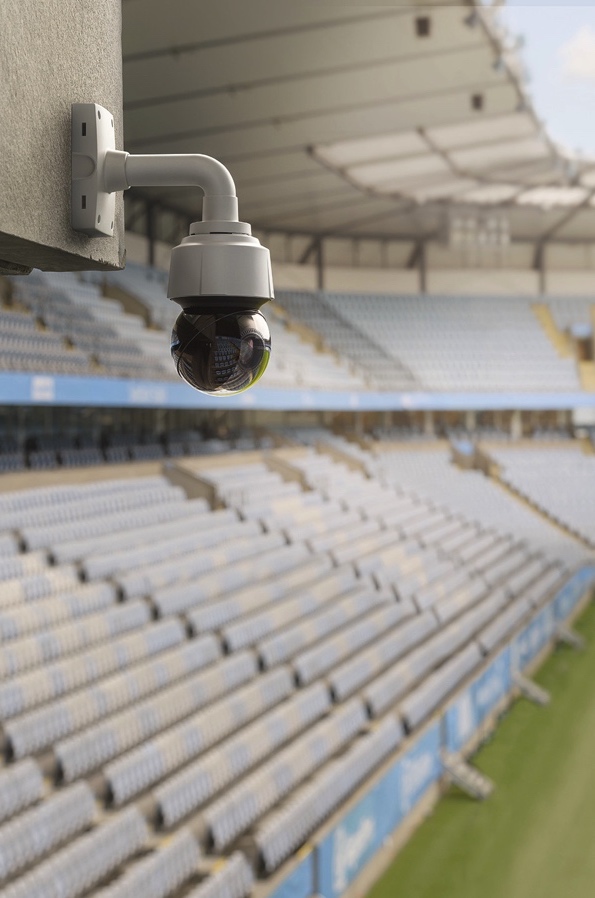 El Problema Típico
Dispositivos IP a más de 100 metros requiere equipo adicional (e innecesario)


Tiempo
	Dispositivos	
	Terminaciones
	Mas Puntos de Contacto

Dinero
	Trabajadores de diferentes profesiones
	Extensores
	IDFs

Molestia-Interrupción
	Puntos de Falla
	Riesgo
	Mano de Obra
El Problema
GameChanger alcansa  2.5x la distancia de los cable típicos de RED
[Speaker Notes: Highlight the pain points of the status quo, get people to start agreeing with the premise]
100m
259m
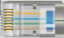 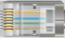 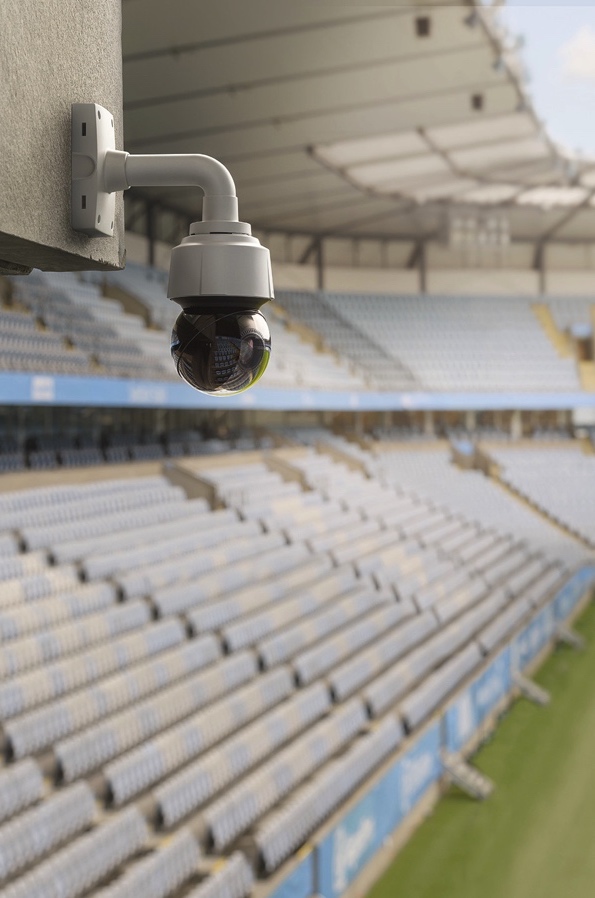 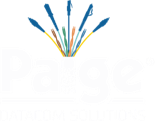 Ancho de Banda ?


Cat 3….. 10Mbs …………..…100m

Cat 4 …. 16 Mbps……….…. 100m

Cat 5……100 Mbps…………..100m 
Cat 5e ….   1 Gbps….…..……100m

Cat 6……..1 Gbps…………….100m



GameChanger 2.5 Gbs ……..200m
Historial Cable de Red
GameChanger alcansa  2.5x la distancia de los cable típicos de RED
[Speaker Notes: Highlight the pain points of the status quo, get people to start agreeing with the premise]
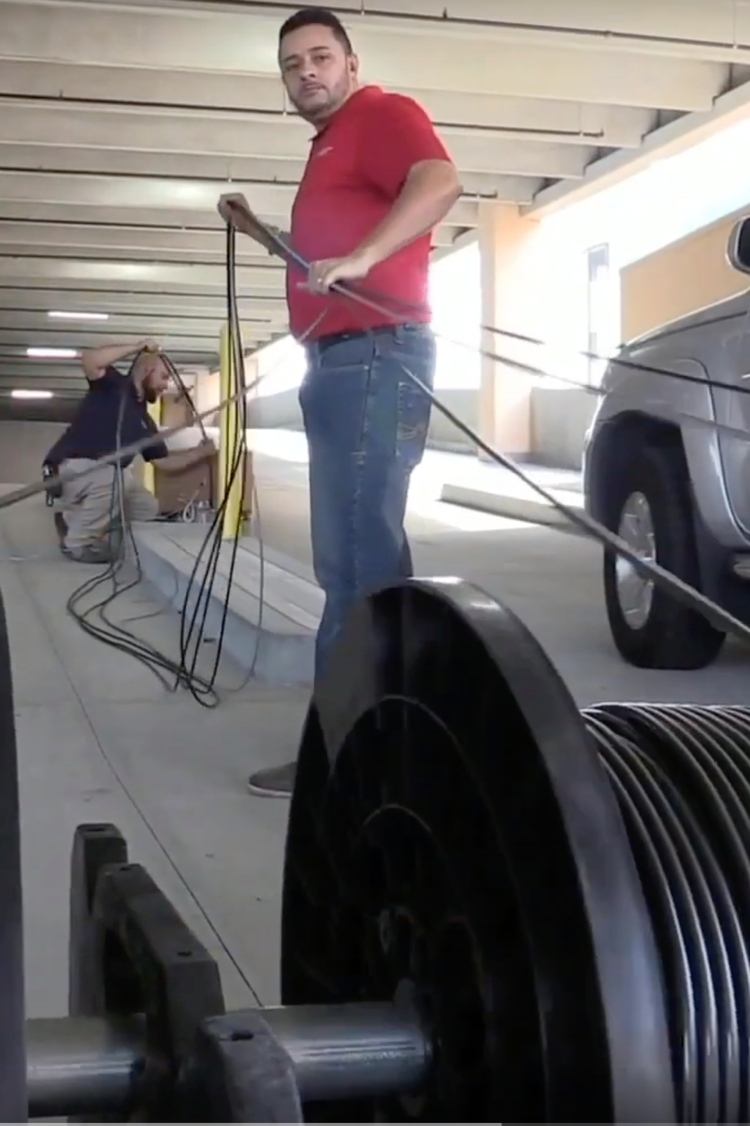 1 Gb/s y PoE+ a mas de 200m ?



Suporta Ethernet y PoE+
2.5Gbps o 1 Gbps hasta 656 pies (200m)
10 Mbps hasta 850 pies (259m)



Certificación en campo con Equipos:
AEM 
Fluke
Ideal
Netscout
Softing
Viavi
Esta Solución
Cambia el Juego
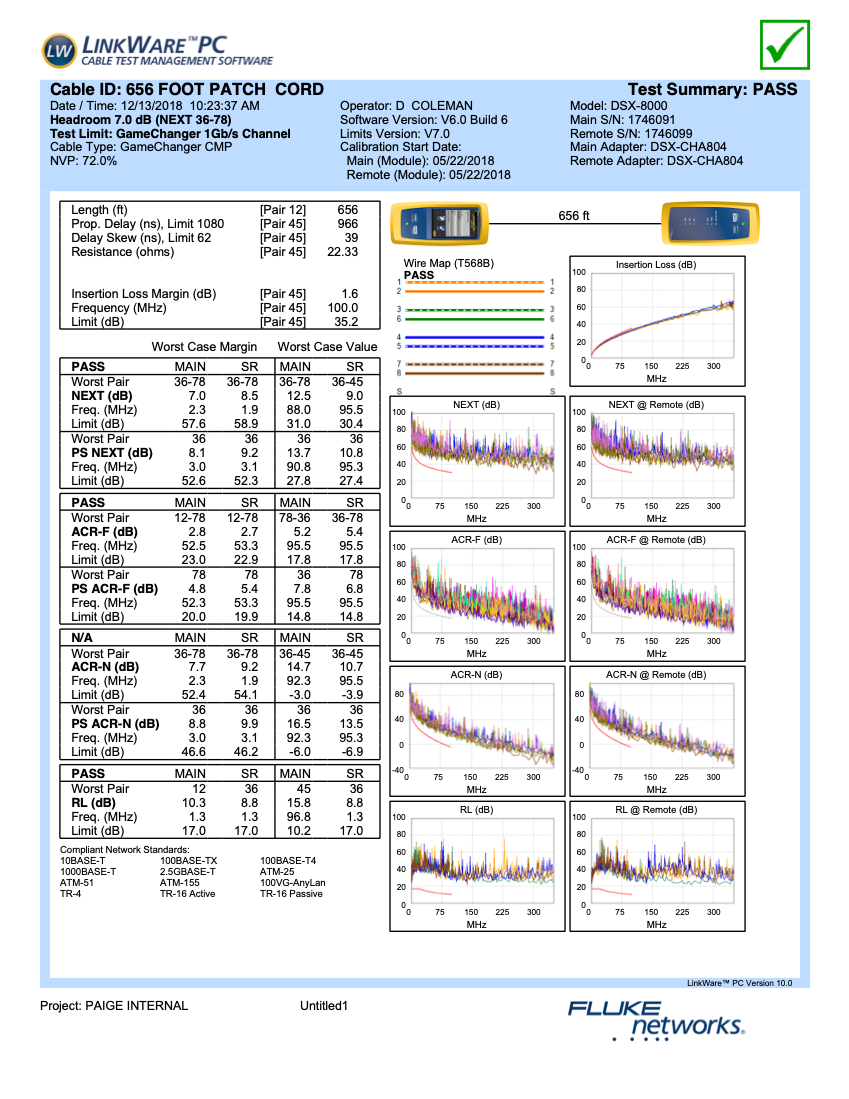 [Speaker Notes: Specifically call out our claims
Don’t just take our word – UL (life safety + tech eval)
Verified + Certified = Warm & Fuzzy]
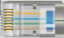 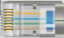 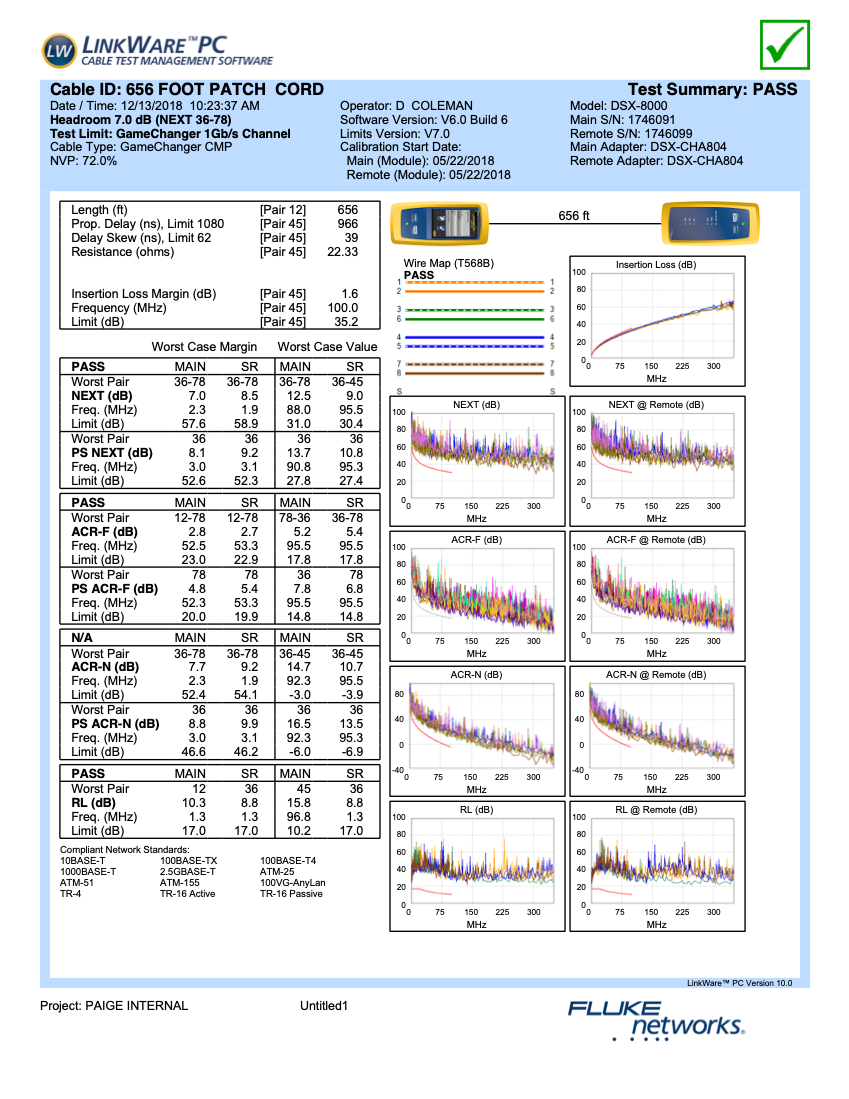 CUÁL ES LA DISTANCIA MÁXIMA
QUE SE PUEDE CABLEAR CON GAMECHANGER?
…y otras preguntas frecuentes
2.5 Gbps o 1 Gbps hasta 656 pies (200m)
10 Mbps hasta 850 pies (259m)
CONSEJO PARA CABLEADOS 656 – 850’: 
Configura el puerto del switch en 10 Mb/s para evitar la negociación automática y forzará una conexión confiable.
[Speaker Notes: It starts with how much bandwitth you need.
When going between 656-850 feet – you must set your port to 10Mb/s]
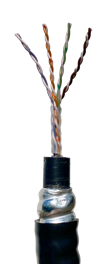 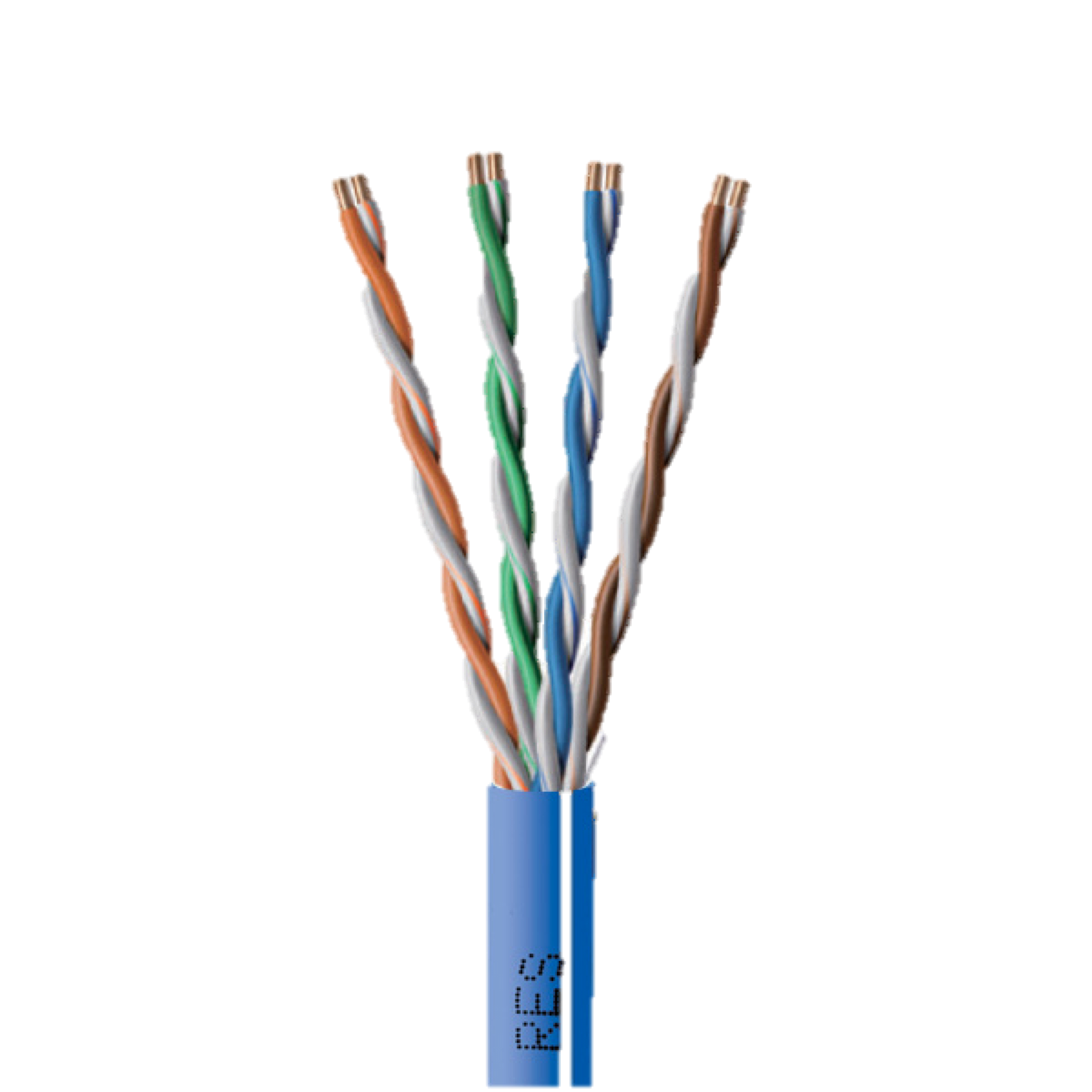 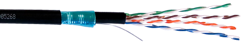 [Speaker Notes: Constructions and colors available
Price MAP vs. MSRP]
PREMIADO
La Solución Ganadora
para Sus Clientes


Recuperarse de un presupuesto desperdiciado



Encuentra dinero para los equipos especiales que quieren



Responda a un proyecto con una solución más rápida y menos costosa
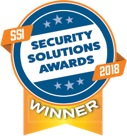 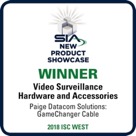 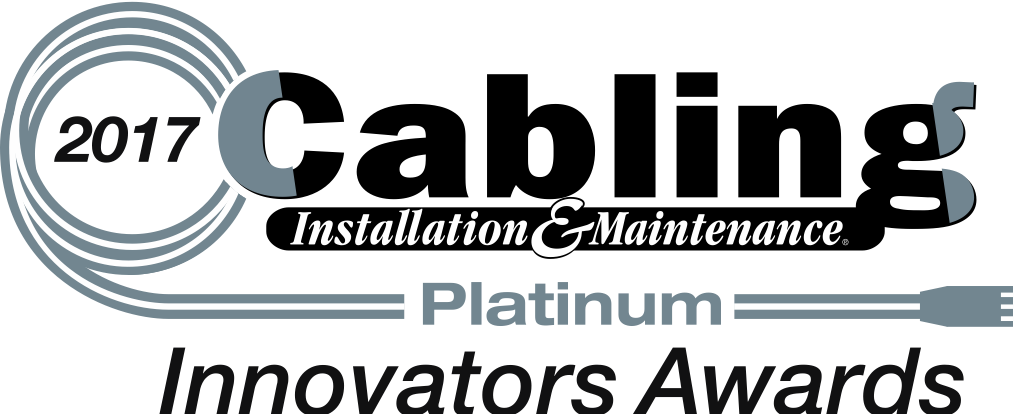 GameChanger ha sido premiado
[Speaker Notes: Explain from last minute issue to plenty of time/money to advantage when bidding.]
OPCIÓN A: GAMECHANGER
ANÁLISIS DE TERCEROS
OPCIÓN B: CAT 6 + PoE EXTENDERS
Abril 2018
860,000 ft.2 estacionamiento
106 cámaras
Cableado mas largo 850 ft.
Stream más alto de cámara:20Mb/s
OPCIÓN C: HYBRID FIBER+POWER
Pricing Analysis provided by:
Mark S. Bennett, CPP, CSC
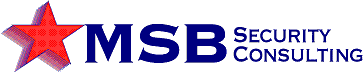 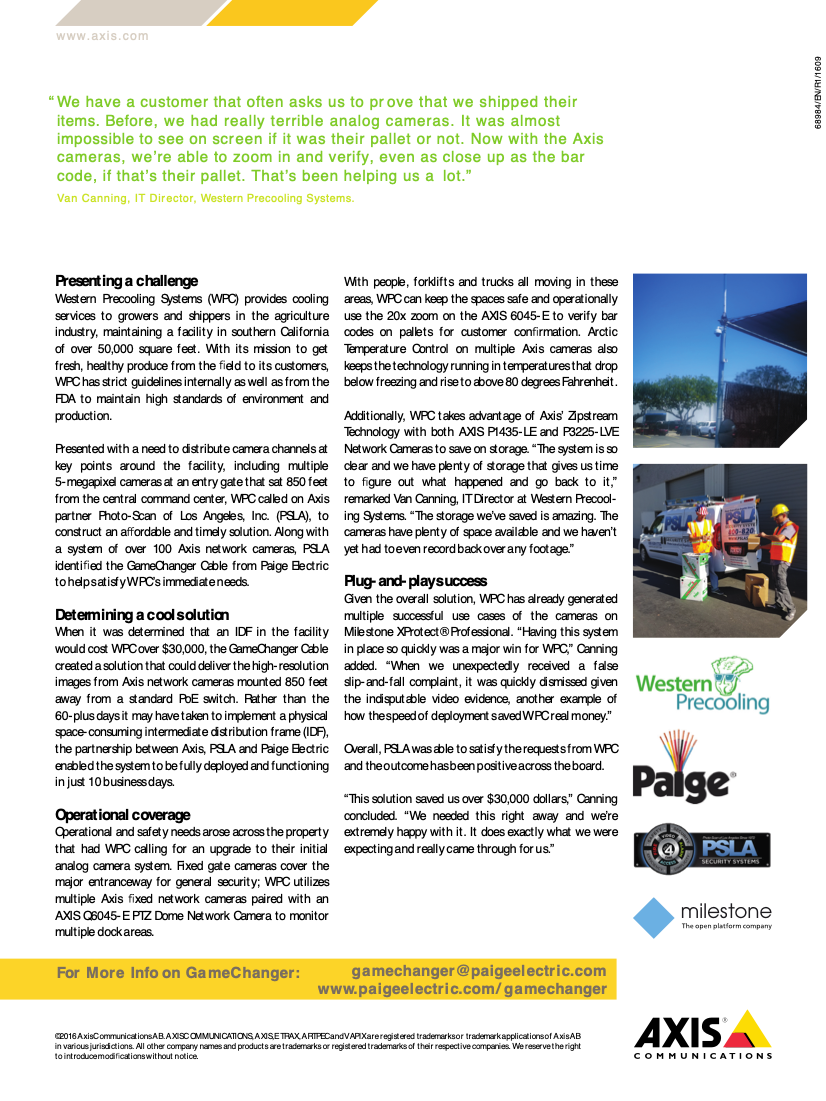 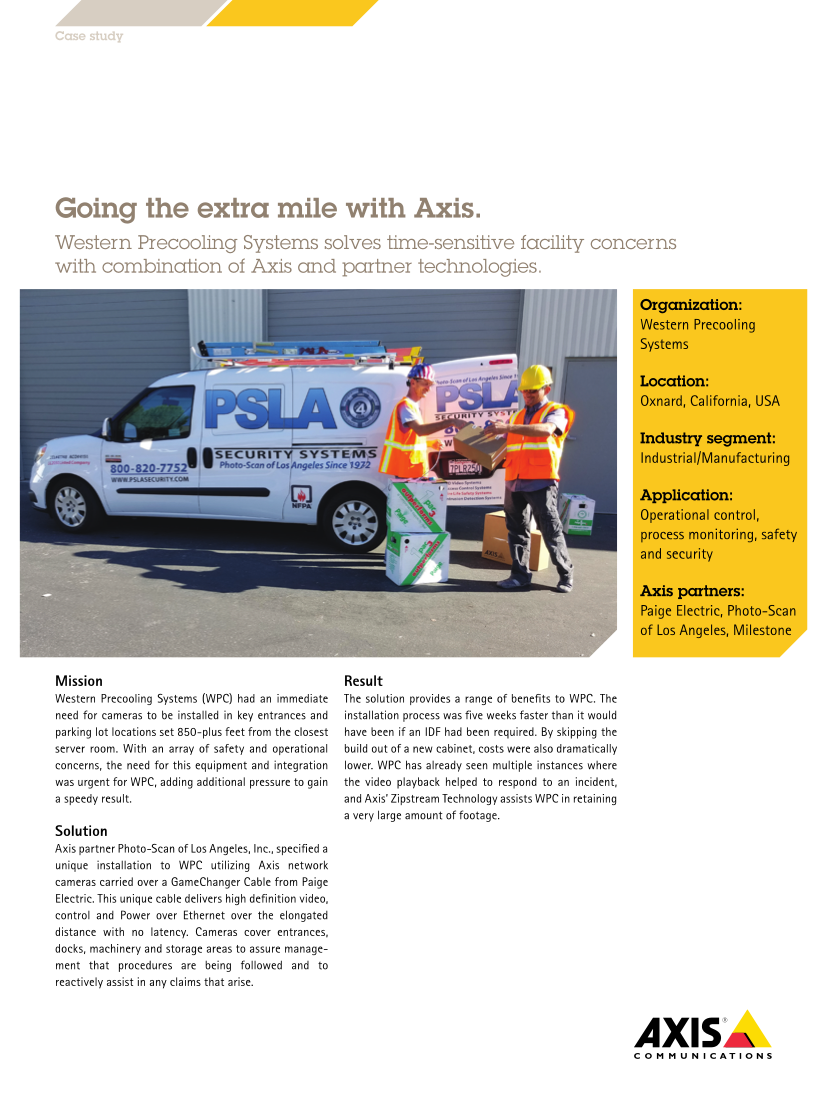 “Esta solución nos ahorró más de $30,000 dólares”, concluyó Canning. “Necesitábamos esto de inmediato y estamos muy contentos con él. Hace exactamente lo que esperábamos y realmente funcionó para nosotros”.
¡GRANDES AHORROS TAMBIÉN EN PEQUEÑOS PROYECTOS!
Noviembre 2017
Solamente 3 cámaras nuevas
Cableado mas largo 850 ft.
Elimina un IDF y alimentación externa.
Ahorró 4-6 semanas
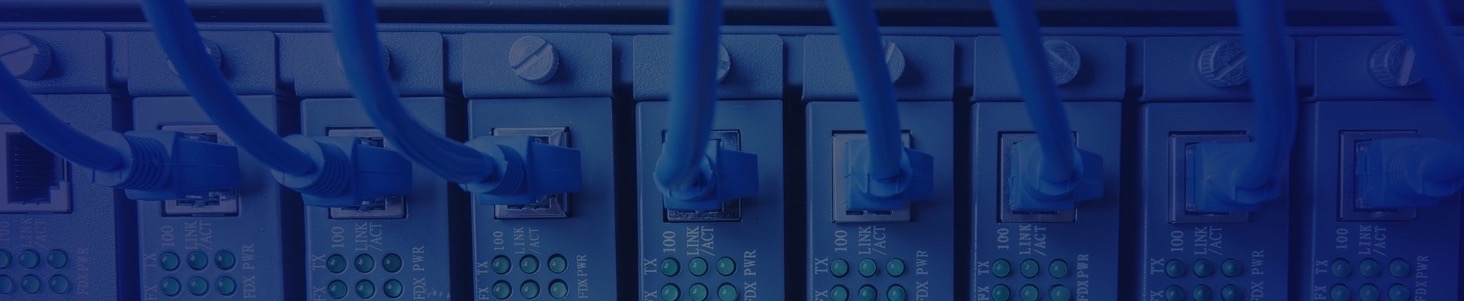 VÍDEO
VOZ
DATOS
ACCESO
VOIP
SEÑALIZACIÓN DIGITAL
PARLANTES IP
[Speaker Notes: Access Points = WiFi]
LA DIFERENCIA
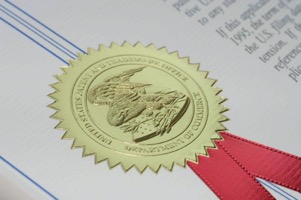 US Patent No. 10,453,589
US Patent No. 11,107,605
Se Aumentó el calibre del cable a 22 AWG 
(30% más que Cat 6)
El  trenzado es diferente 
 Optimiza transmisión a largas distancias.
Materiales especiales 
Permiten el alto rendimiento
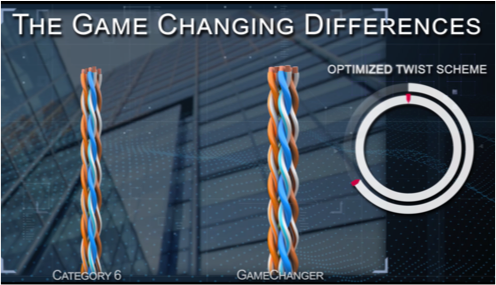 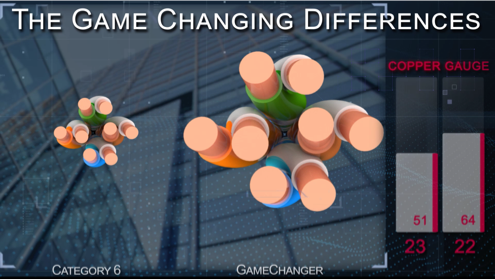 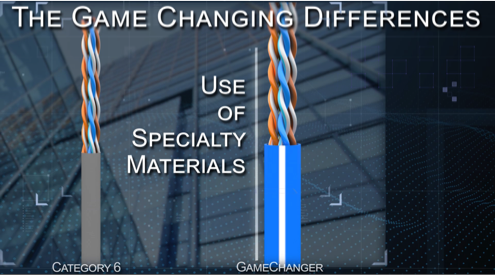 Te has ganado una ventaja...
Registrar Proyectos Estratégicos
Reembolso del 5%
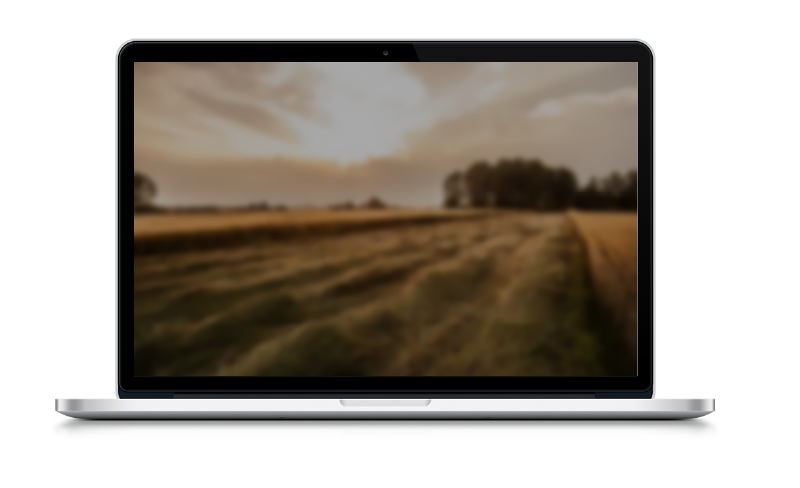 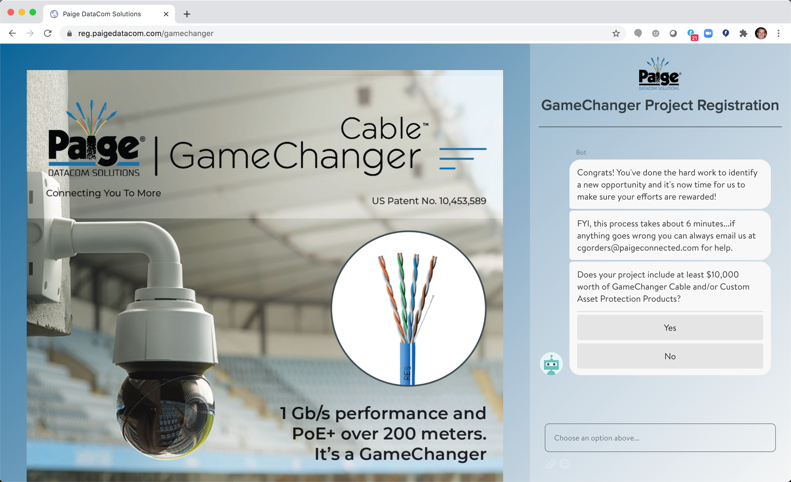 Live Chat
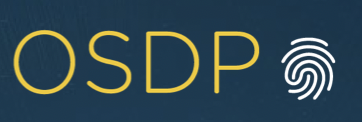 Caption
Cable para Control de Acceso
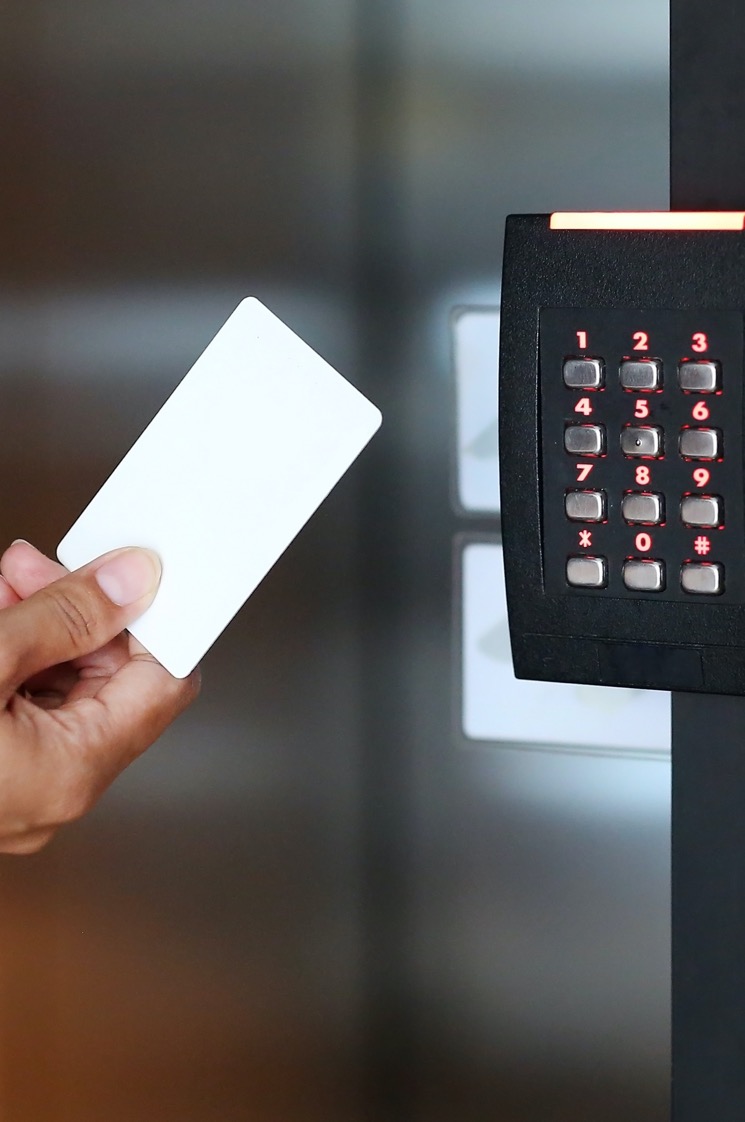 Vendes 
Seguridad 
o
Inseguridad
Tecnologia de hace 53 años 
¡Weigand es protocolo inseguro!
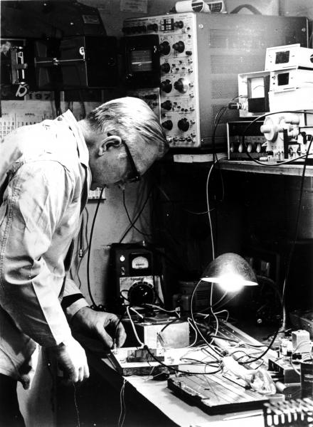 Inventado en 1974
John Wiegand
Llego a ser el estander de  SIA en 1996

Qué tan seguros son los edificios hoy en día?
Can tan fácil se puede hackear?
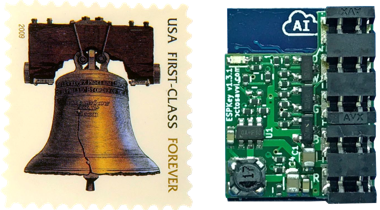 Esta es una herramienta de interceptación ESPKey Wiegand que se vende en línea por $79
HACKEADO EN 60 SEGUNDOS…
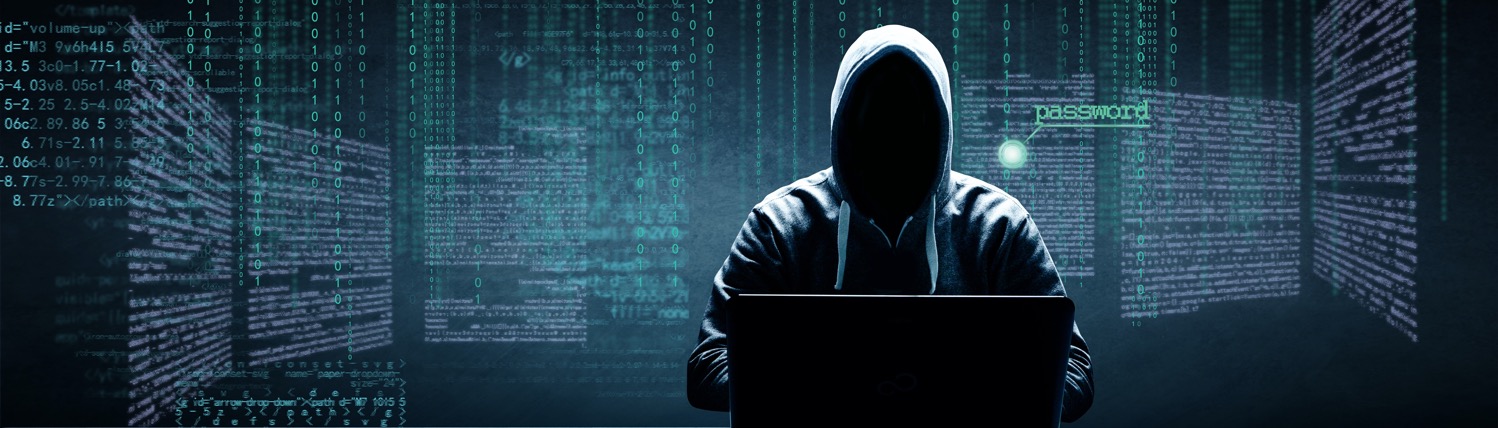 Video Example
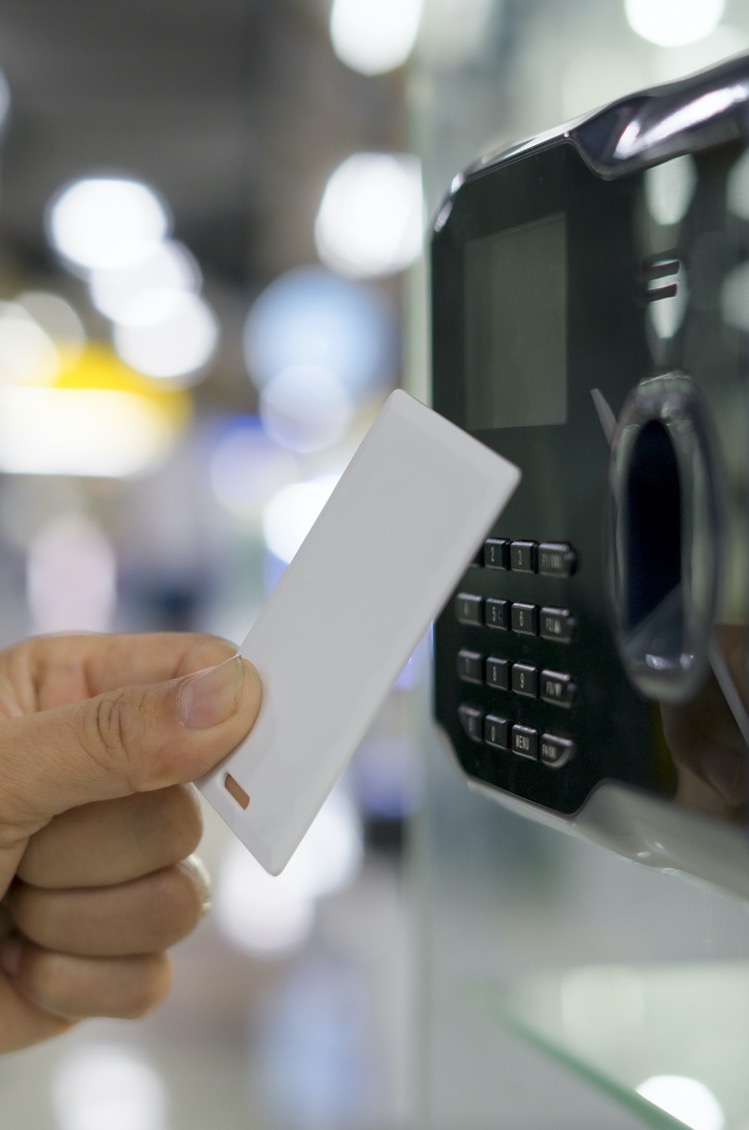 Control de acceso OSDP
Seguro, Inteligente

AES-128
Bi-Direccional
Monitoreo Continuo 

Características Avanzadas

Interface Avanzado (con audio/video)
Mensajes de bienvenida, mensajes de texto
Tu sistema te habla!

Reduce Costos

Reduce Complejidad, Menos cables
Facil Actualizar
Open
Supervised
Device
Protocol
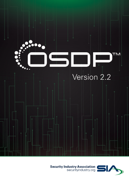 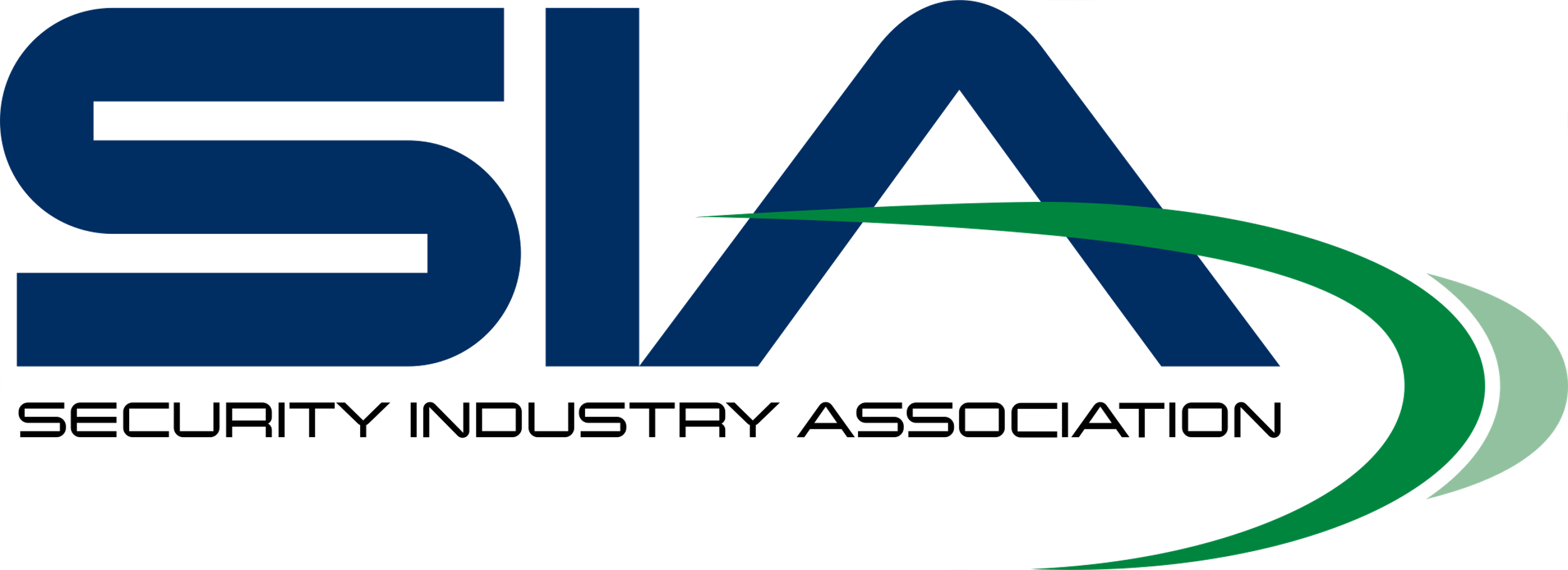 The Security Industry Association’s latest version of the standard is v2.2.1
Wiegand vs. OSDP Cabling
OSDP LECTORA (AMARRILLO)
(2) 24 AWG Low Capacitance Pairs, Shielded
Capacitance: 12.5 pF/Ft
Impedance: 100-120 Ω
Distance Limitation: 4,000’
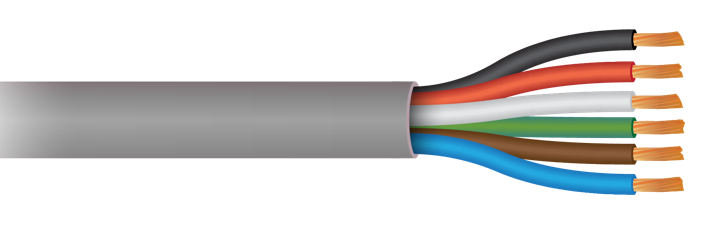 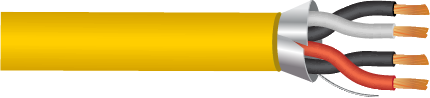 WIEGAND LECTORA (GRIS)
18-20 AWG, 6-12+ Conductors, Not always shielded
Capacitance: ~47 pF/Ft
Impedance: ~39 Ω
Distance Limitation: 500’
Cableado Simplificado
LECTORA (NARANJADA)
(2) 24 AWG Pares de bajo capacitance, Blindado
LoCap = mayor distancia (4,000’+ vs. 500’)
Algunos sistemas requieren únicamente un par
CONTACTOS (BLANCO)
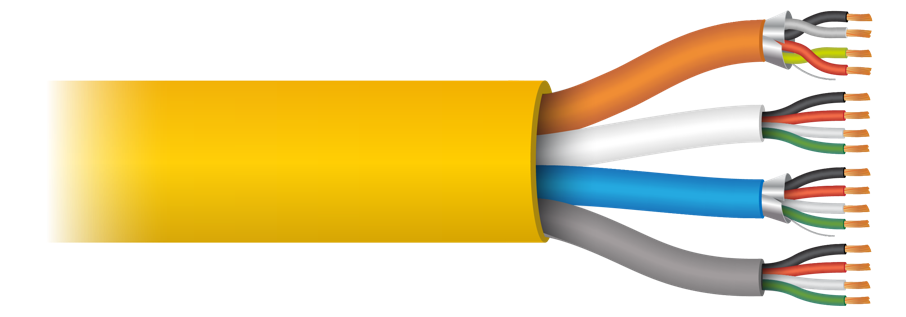 22/4 Stranded
2 para contactos, 2 para accesorios
REX / MOTION (AZUL)
18/4 Multi filar, Blindado 
Algunos no requieren blindaje
ALIMENTACION DE CHAPA (GRIS)
18/4 Multi filar
2 para alimentación, 2 para accesorios
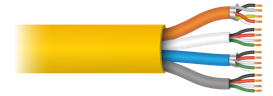 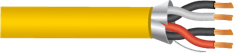 [Speaker Notes: Constructions and colors available
Price MAP vs. MSRP]
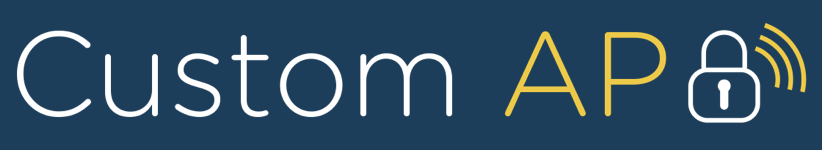 Caption
Protección de Activos
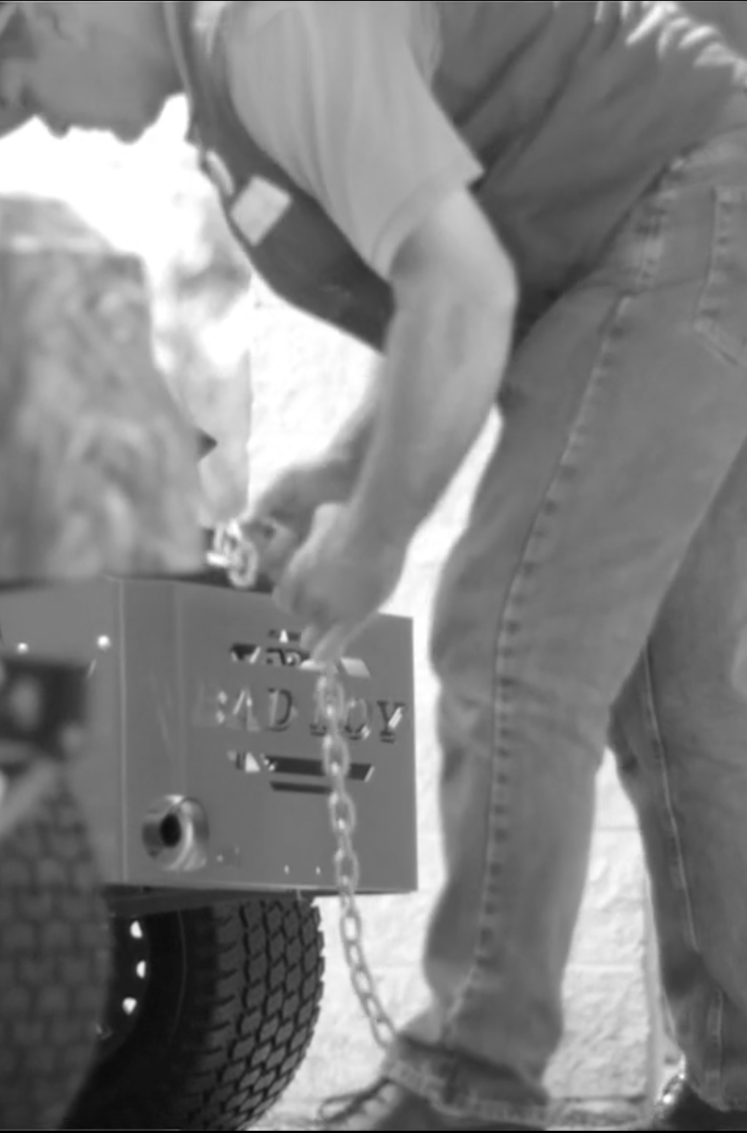 Protección de Activos al Aire Libre
Sujetos a mayores pérdidas
Proteger estos activos es problemático


No es parte del sistema de seguridad 
Encadenado
Se mueve entre interior/exterior


Asegurado pero parte del problema
Caro / Complicado
Falsas Alarmas
Zonas Anulados
El Problema
SEGURIDAD=AHORROS
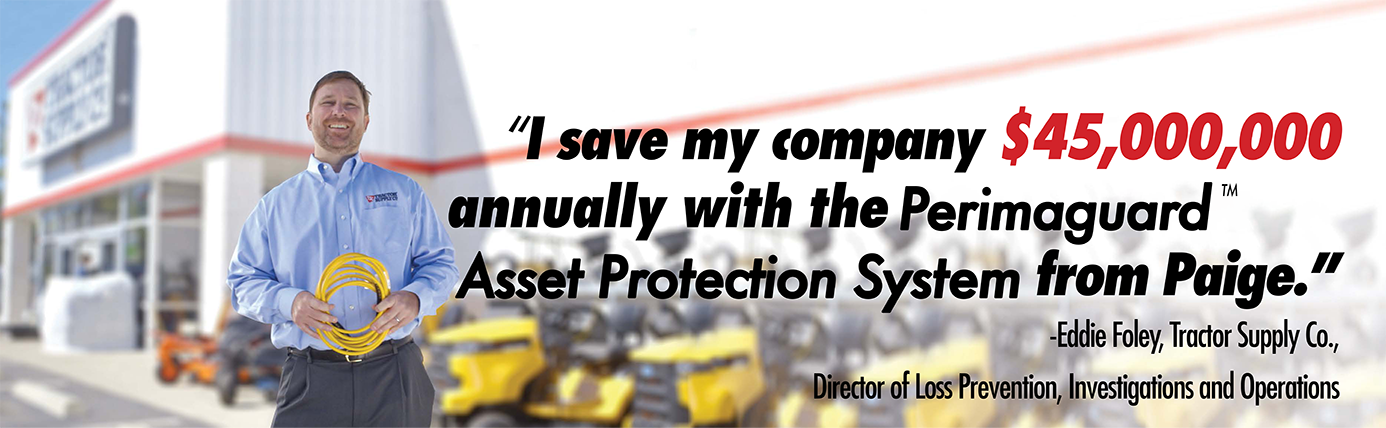 Tiempo de Empleado
Calculado en 2016
Basado en 1,500 sucursales.
DESCUENTOS POR DAÑO
PERDIDA
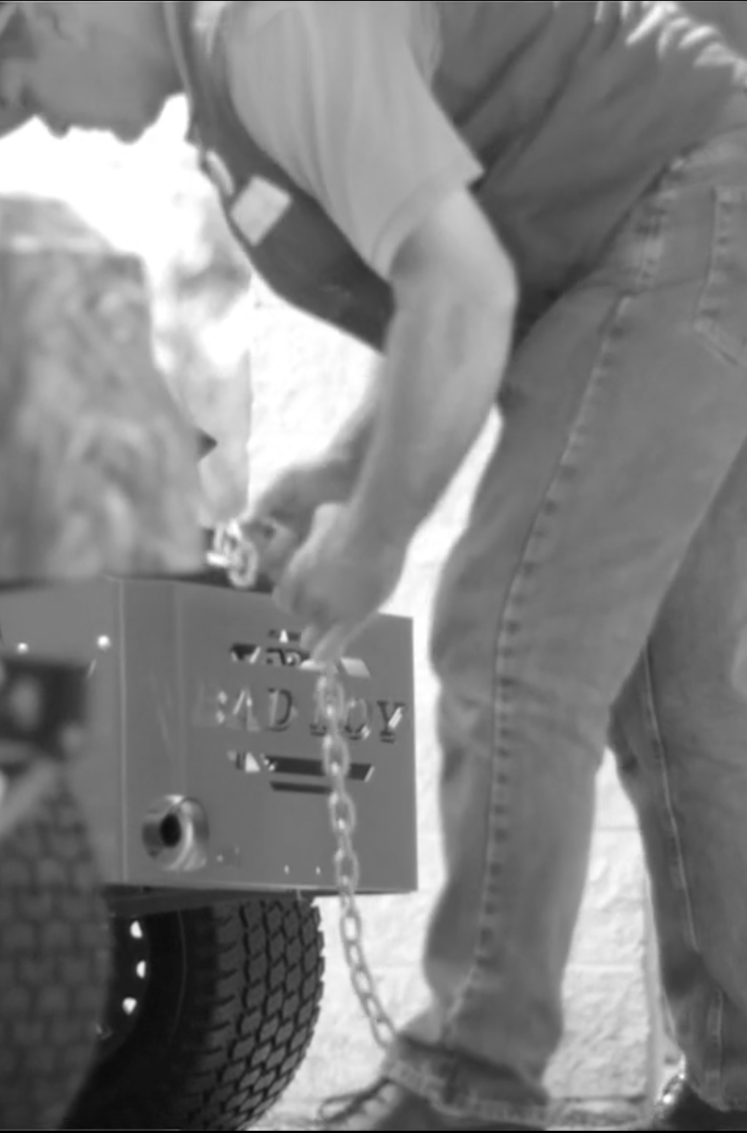 La Solucion
Vamos a proteger los activos

Con Cable
Conectado a la alarma

 o 

control de acceso

Para un sistema monitoreado
Custom AP
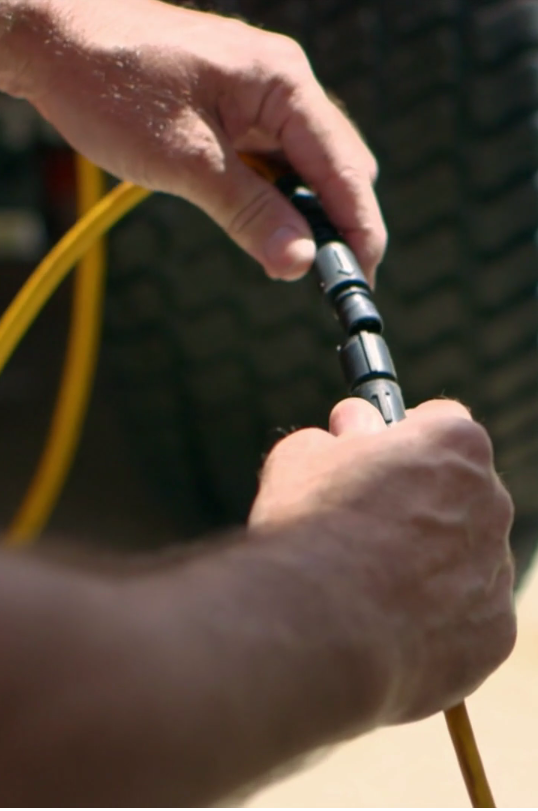 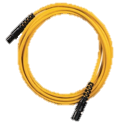 Protección de Activos
Modular. Simple. Flexible.

 Fácil
Bajo Costo
Fácil configuración y conexión
Escalable
Compatible con Intrusion o Control de Acceso

Historial Probado
Comprobado en campo 1000 sitios 15 años
R&D en coordination con el Consejo de Prevencion de Perdidas
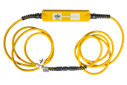 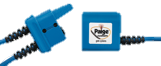 PERIMAGUARD
AP CABLE
PERIMAGUARD WIRELESS AP CABLE
PERIMAGUARD 
AP LOOP
CABLE MODULAR
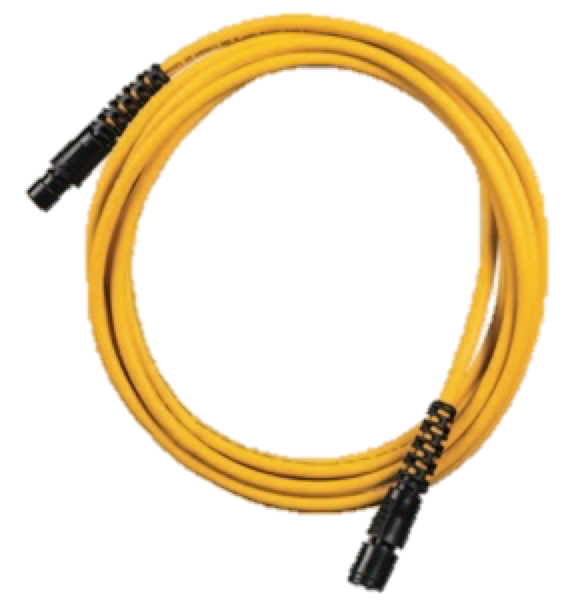 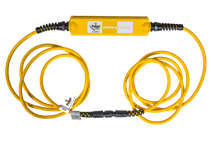 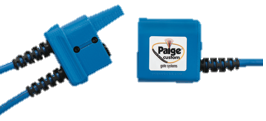 16/15’
Inalambrico
Porton
[Speaker Notes: Constructions and colors available
Price MAP vs. MSRP]
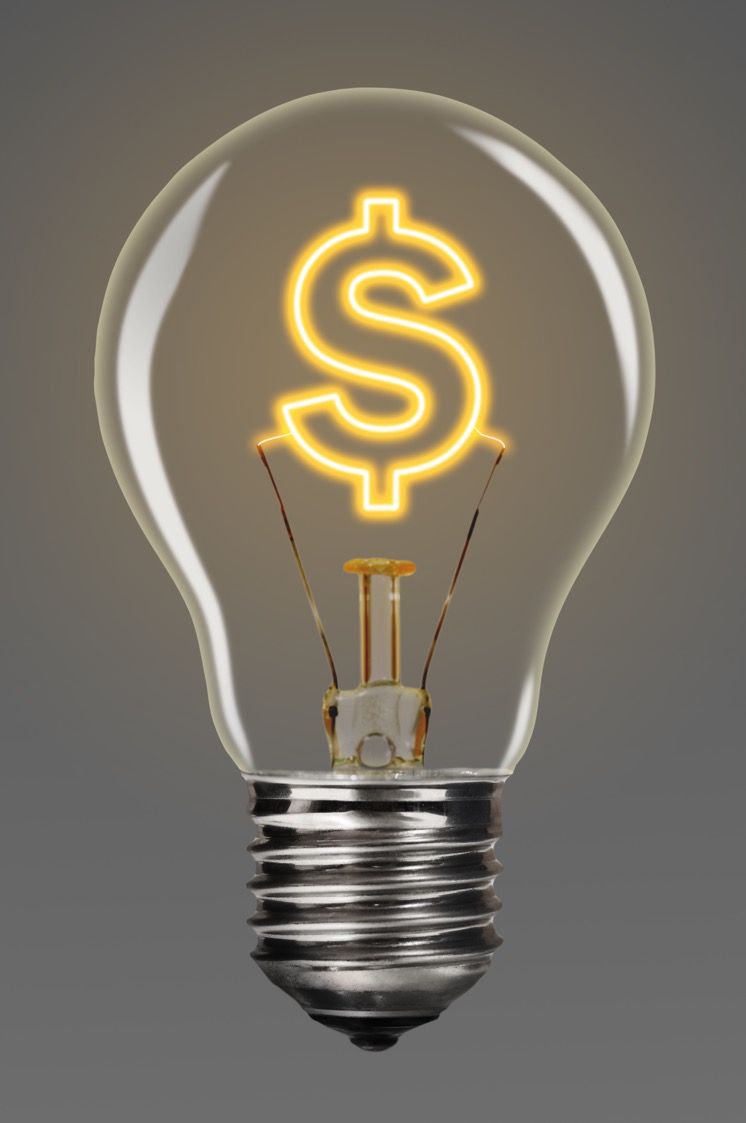 VISUALIZAR


Resolver problemas previamente ignorado




Reducir llamadas de Servicio




Solucionar problemas fuera del paradigma
Solucionar  problemas
US Patent # 10,608,396
US Patent # 9,595,176
US Patent # 9,640,051
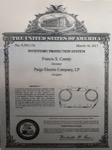 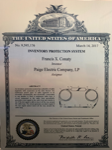 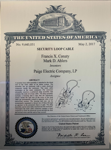 COMO SE INSTALA CABLES PERIMAGUARD?
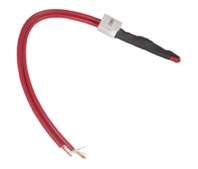 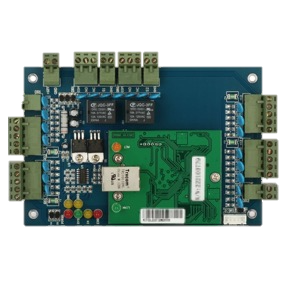 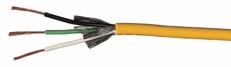 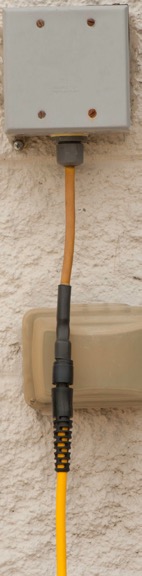 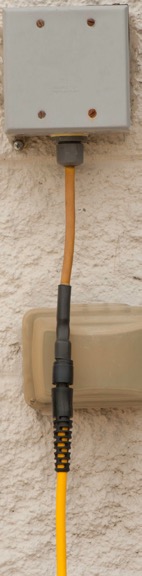 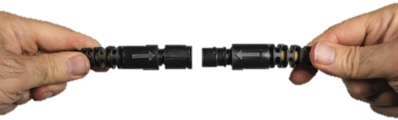 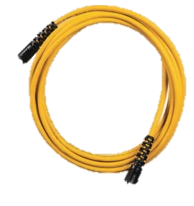 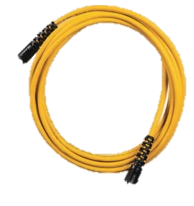 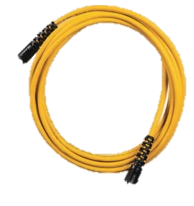 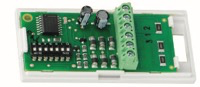 UN EMPALME A UN FIN DE LINEA RESISTENCIA
UN EMPALME DE  22/4 
AL PERIMAGUARD
Cableado DAISY CHAINED pasando por todos los activos
PANEL DE CONTROL
PERIMAGUARD INALAMBRICOS ?
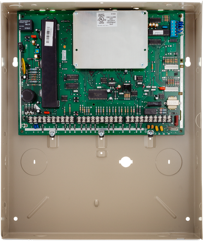 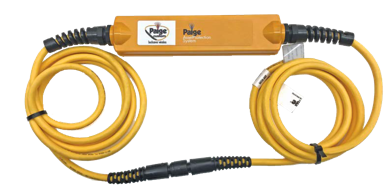 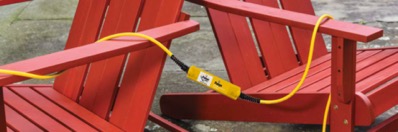 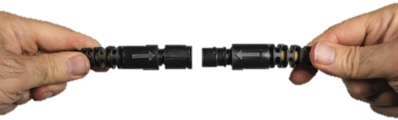 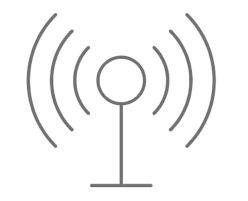 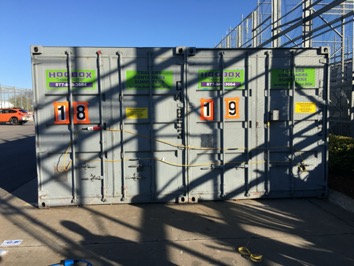 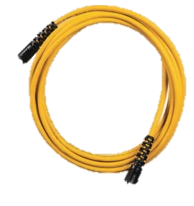 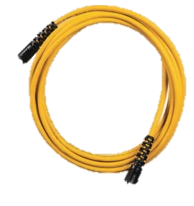 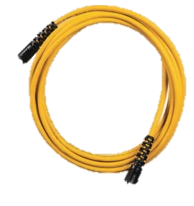 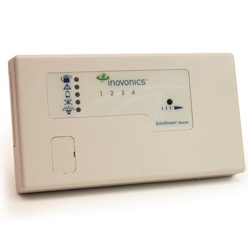 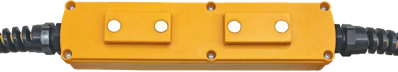 HASTA 
16 CABLES PERIMAGUARD PARA ENLACES MAS LARGOS
RANGGO 
850-2,000 PIES SEGUN CONDICIONES
SE FIJA CON CABLE, IMANES O ”BELT LOOPS”
RECEPTOR INNOVONICS
PERIMAGUARD LOOPS?
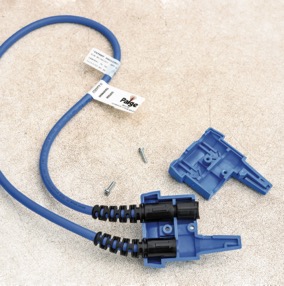 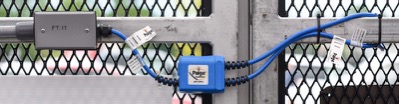 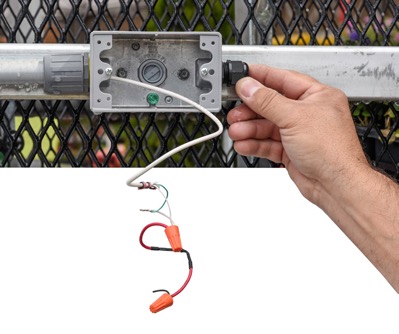 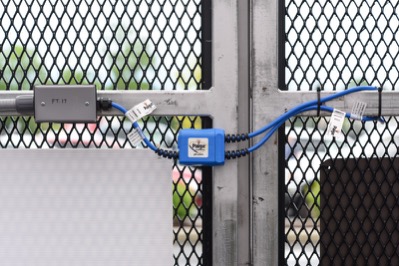 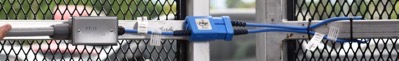 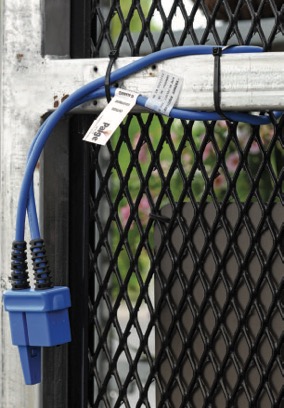 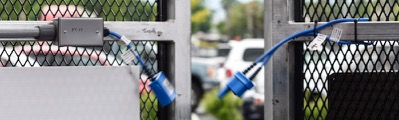 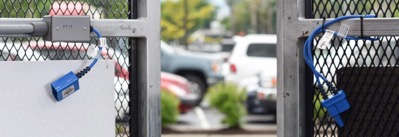 SE AGREGA UNA RESISTENCIA EOL  
LO MAS CERCANO AL PORTON
SE DESCONECTA SIN ROMPERSE
EL LADO MACHO SE ABRE Y SE AFIJA EN UN POSTE
VISIBLE, ROBUSTO, INMUNIDAD CONTRA FALSAS ALARMAS
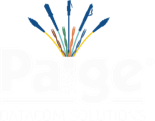 PREGUNTAS FRECUENTES
QUE MAS SE PUEDE PROTEGER? USOS CREATIVOS DE PERIMAGUARD LOOPS.
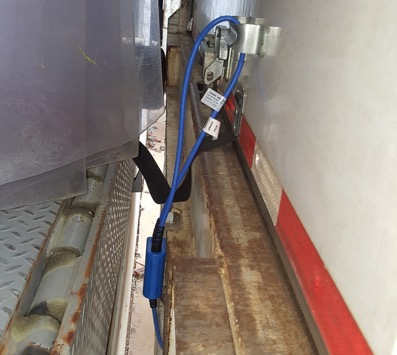 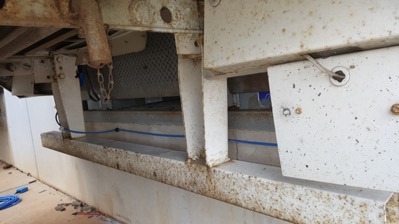 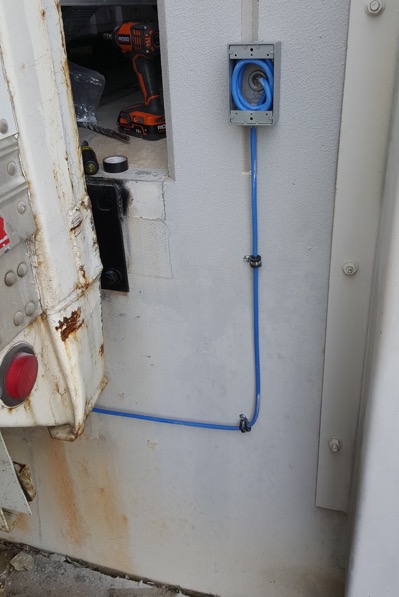 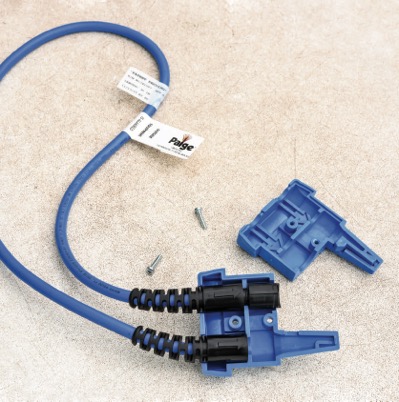 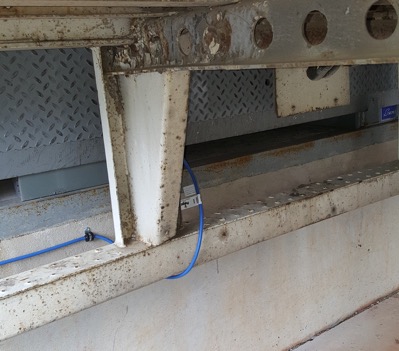 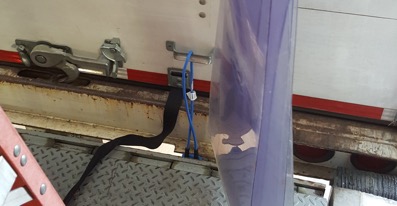 IF DOOR OPENS OR TRUCK PULLS AWAY – SYSTEM ALARMS
FIXED (FEMALE) SIDE MOUNTED BELOW BUMBER AT LOADING DOCK
SPLICE FROM 22/4 TO GATE SYSTEM WHIP
MALE (LOOP) OPENS FOR TEMPORARY USE ON TRUCKS
Proteccion de Portones?
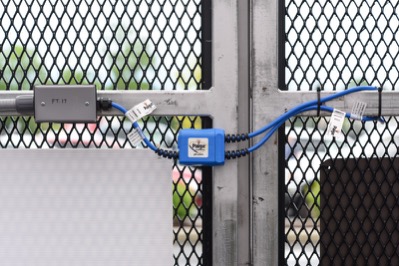 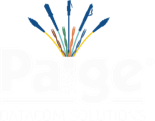 PREGUNTAS FRECUENTES
QUE MAS SE PUEDE PROTEGER? USOS CREATIVOS DE PERIMAGUARD LOOPS.
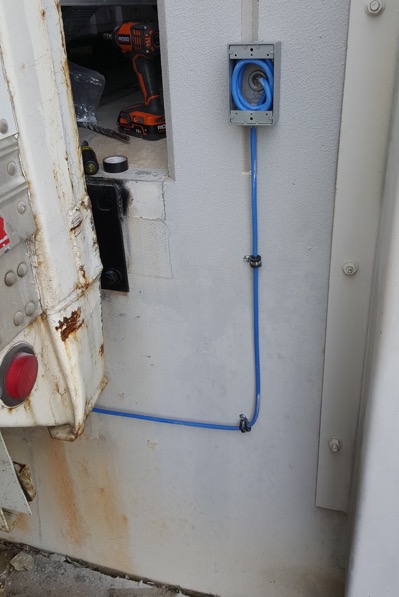 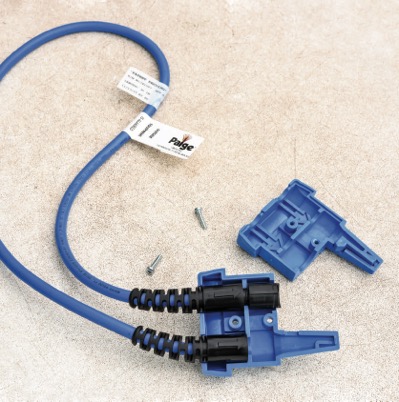 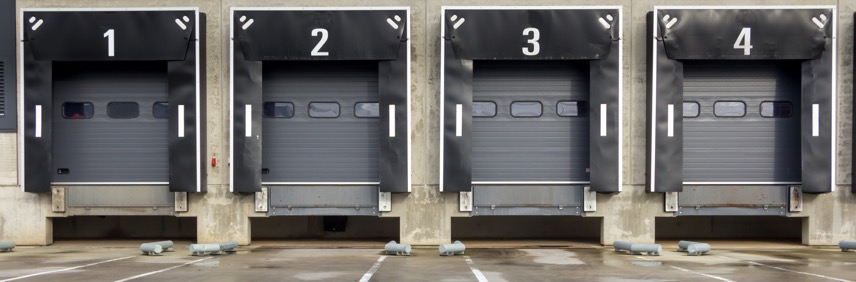 QUIEN ES EL CLIENTELA?
MINORISTA
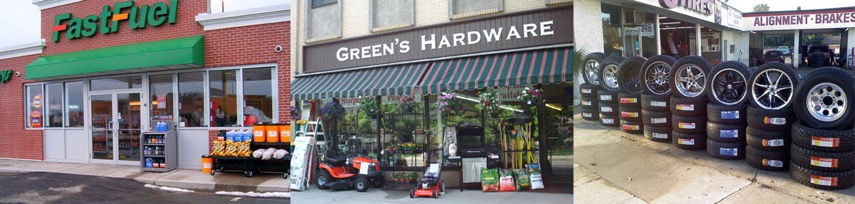 Que comercializan frente a sus tiendas.
Inventario en contenedores de almacenamiento.
COMERCIAL / INDUSTRIAL
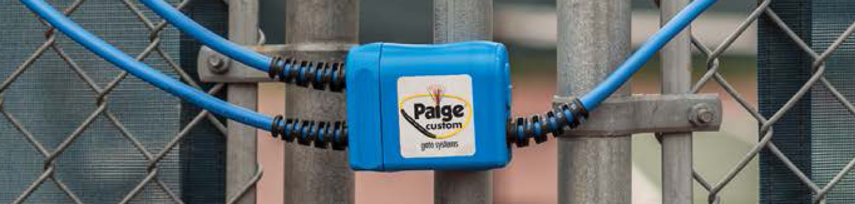 Los portones necesiten protección
No solo al aire libre!
CENTROS DE DISTRIBUCIÓN
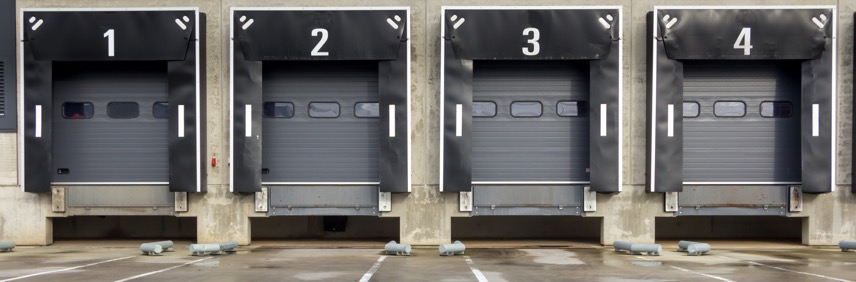 Muelles de carga en centros de distribución y almacenes
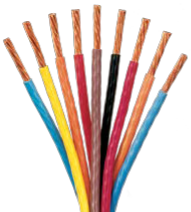 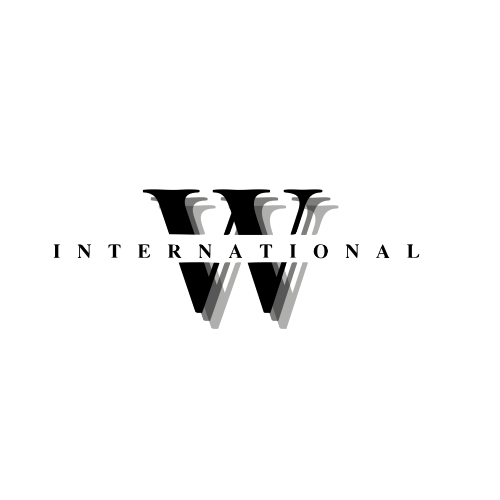 www.international.net
Seguridad
Distancia
Utilidad
Cable de Red: 200 m PoE y Data
Cable para OSDP
Perimaguard Para Exterior
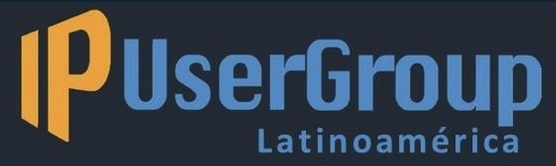